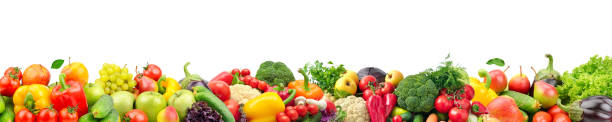 STAGE 2 NUTRITION
Investigations Folio- Practical Investigation
Recipe Adaptation

Possible alterations depending upon school resources and student circumstances
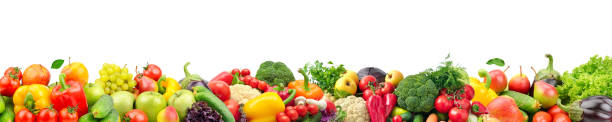 A978380
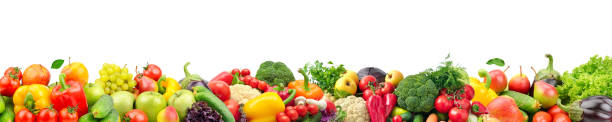 Sensory Assessment - Possible Flexibilities

i) As Subject Nutrition is studied in many varied locations, provide students with culturally appropriate, common recipes

ii) If no food preparation facilities available, or students are rural & or remote learning:
-students can prepare recipe at home and use family, friends to complete sensory assessment, then  send results to group members for data collation and analysis

iii) Student absences due to illness and other unforeseen circumstances can be difficult to navigate (Covid-19 has certainly highlighted this in 2020)
- data sharing can assist these students (obviously at teacher discretion) so that their unforeseen absence doesn’t unfairly penalise them
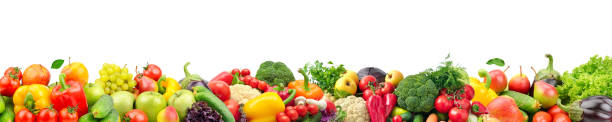 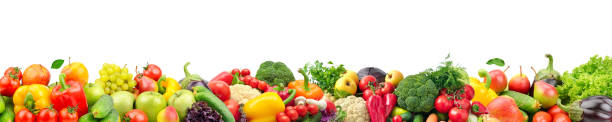 Cost  rather than Sensory Analysis 
Can do cost analysis rather than sensory, comparing ingredients in original and adapted recipe

Higher cost of food items may preclude affordability for some people (relates to Topic 2 Concept – Nutritional understanding “Factors influencing food choices”)

FOR INSTANCE
-often substitute ingredients (e.g.sugar alternatives and many reduced fat products) are more expensive.

-many perishable reduced fat products also have a reduced storage life (again, adds to cost if only small amounts are used in a recipe)
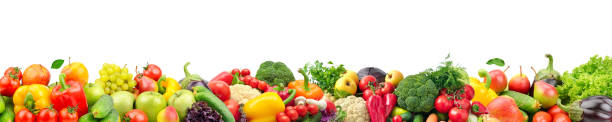 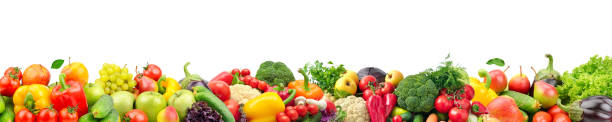 Availablity of Ingredients

Can do availability of ingredients, particularly rural/remote locations and incorporate with cost analysis to increase the scope of Topic 2 Concept-Nutritional understanding - “Factors influencing food choices”
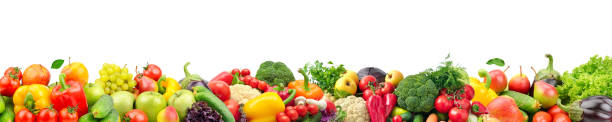 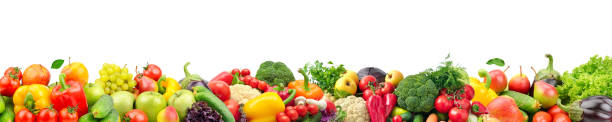 Alter the Design Brief :
 1. Nutrition Related Disorder:
	i)  e.g. CVD, Low Fibre Bowel Disease 

 2. Factors Influencing Food Choices (Topic 2 Concept- Nutritional understanding):
	i) e.g. socioeconomic, geographical location 

 3. Developmental/Lifecycle Stage/s (Topic 1 Concept- Nutritional understanding)
	i) e.g pregnancy, children, elderly and/or a combination

4. If students within a class don’t all investigate the same health disorder, there is also scope  for them to present their findings to their colleagues
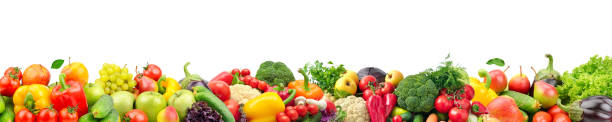 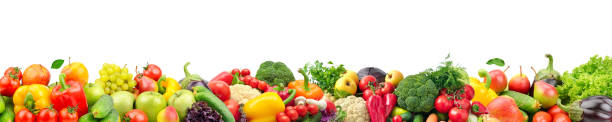 Specify the number of ingredient/method alterations

Ask students to investigate e.g. 6/7 alterations and then they are to select and justify the 4/5 alterations that will provide the best nutritional outcomes for this person and their nutritional needs. 
Depending upon the ‘Purpose’ / Brief, that you have created, the selection and justification of their suggested altered ingredients would/could, also include recognition of socio-economic and or availability of ingredients, again incorporating some aspects of Topic 2 Concept – Nutritional understanding “Factors influencing food choices”
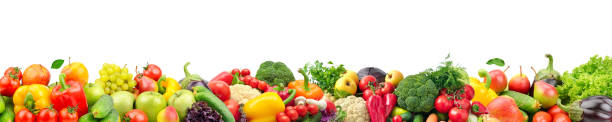 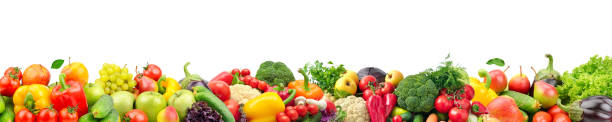 Relevance increases learning

Obviously there are other aspects that can be altered to suit the needs and situations of your students.

You can state these alterations and in this way, their relevance to your students can help to increase their knowledge, understanding and consequent application to their own lives and those in the community
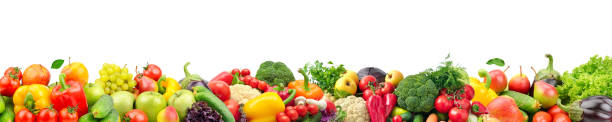